Semmelweis Egyetem Doktori Iskola 2017/2018
Köszöntjük a I. éves PhD hallgatókat!
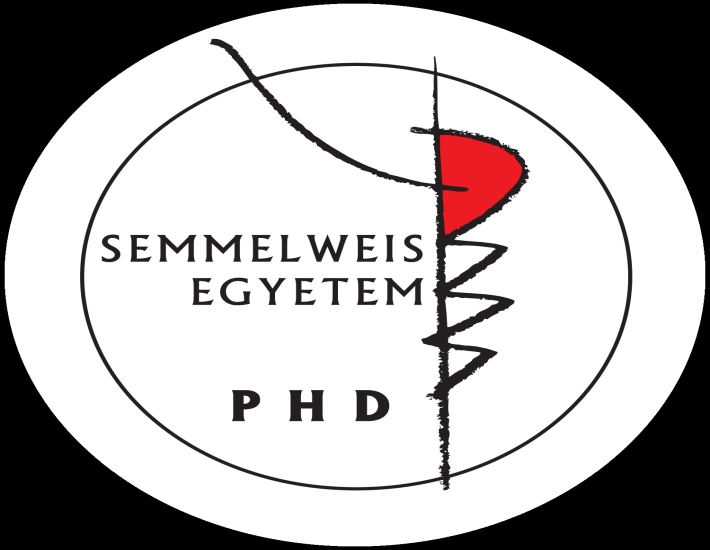 Ti
Doktori Iskola Hivatala
www.phd.semmelweis.hu

Tanulmányi ügyek intézése
Ügyfélfogadás: 
hétfő: zárva
kedd,  csütörtök, péntek:  08:30-12:00
szerda: 13:00- 16:00
Beiratkozás
bejelentkezés a Neptun rendszerébe (szeptember 1-14.)
 Beiratkozási lap
 „Megállapodás a doktorandusz/doktorjelölt, a témavezető és a munkahely együttműködéséről” (3/b melléklet)
 az index kiállítása 
 oklevelek: a diploma és nyelvvizsga bizonyítvány(ok), az ezekről készült másolat
Önköltség befizetése
1.félévben:
20 %: 99700 Ft ( képzési díj és index)
2. félévtől:
20 %: 97500 Ft (képzési díj)
Neptunon keresztül
nem a Neptunon keresztül az, 
akinek a Semmelweis Egyetemen belül átkönyveléssel intézeti/klinikai keretből történik a befizetés
( ügyintéző: Biró Aliz)
Kurzusfelvétel I.
kurzusok felvétele: 2017. szeptember 1-14.
2 éves kurzusterv http://phd.semmelweis.hu/doktori-iskolak/doktori-iskolak-3-eves-kurzusterve
egyes Doktori Iskolákban vannak felzárkóztató kurzusok, illetve kötelezően előírtak, 
tájékozódhatnak a honlapról, 
nem kötelező minden félévben kurzust felvenni!
Kurzusfelvétel II.
tanulmányi kreditpontok : 
a képzés során 16 kreditpontot kell szerezni (ebből: 5 kreditpont kötelezően választandó kurzusokból 
( kód: DI-0----KV )
külső kurzusok elvégzése esetén kreditbeszámítás:
kérvényt e-mailben Doktori Iskola Hivatala részére, a külső kurzus elvégzéséről igazolást  mellékelve
Index
Index felvétele:
személyesen vagy meghatalmazással
Aláírások az indexben a félév lezárásakor:
tanulmányi kredit(ek): kurzusvezető(k) 
kutatási kredit: témavezető
a Doktori Iskola vezetője zárja le a félévet
Index leadása a Doktori Iskola Hivatalában
Hallgató jogviszony szüneteltetése
legfeljebb 2 alkalommal, összesen 2 évre
Doktori képzés szüneteltetésének bejelentése 
(legfeljebb 2 félévre)
Kérelem 2 félévnél hosszabb hallgatói jogviszony szüneteltetésére
Diákigazolvány igénylése
NEK adatlap kérése az Okmányirodában
Neptun rendszeren megigényelni NEK azonosítóval
Okmányirodában leadott és a Neptunba feltöltött adatok karakteresen egyezzenek!
Lakcímkártyán szereplő címre lehet csak igényelni
3. Doktori Iskola Hivatalába érkezik az igazolvány, Neptunon küldünk üzenetet, ha megérkezett és befáradhat érte Ügyfélfogadási időben
4. Diákigazolványra a Titkárságon kérjen érvényesítő matricát minden aktív félévben
5. Előfordulhat, hogy sokáig tart a kártya kiállítása, mert az Oktatási Hivatal új rendszerre áll át
Diákigazolvány
ideiglenes diákigazolvány:
a Doktori Titkárság állítja ki, 60 napra
kiadás feltétele: állandó diákigazolvány megigénylése
levelező tanrend:
Bérlet vásárlására nem jogosít a diákigazolvány
részletek: http://www.diakigazolvany.hu/
Köszönjük a figyelmet!
Sikeres tanévet, eredményes kutatómunkát kívánunk!
Semmelweis Egyetem Doktori Iskola